Red Cell Questions for the 2nd year Hematopathology Course
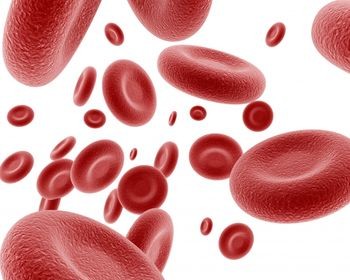 Marc Zumberg MD	
Red Blood Cell Questions
ASH Course Director’s breakfast
December 2012
Initial Thoughts
Be able to link test ?s to goals and objectives

Be able to link test ?s to the course material

Write explanations for the correct answer and the incorrect answers
Helps you to review each of the choices
Provide further education to the students after the examination

Perform metrics on your test ?s
There is an art to test writing
NMBE tutorial on test writing
www.nbme.org/IWTutorial

Constructing Written Test Questions For the Basic and Clinical Sciences National Board of Medical Examiners  2002

Primary purpose of test writing is to communicate what you think is important

Motivate students to study
Identify areas of deficiency in need of remediation
Final grades/promotion decisions
Identify where the curriculum is weak
What should be tested
Content should match course objectives

Important topics should be weighed more heavily

Testing time devoted to a topic should reflect relative importance and lecture time

The sample of items should be representative of instructional goals
Technical Item Flaws
Testwiseness
Flaws that make it easier for some students to answer the ? correctly based solely on test-taking skills

Irrelevant difficulty
? Is difficult for reasons unrelated to the focus of assessment
Testwiseness
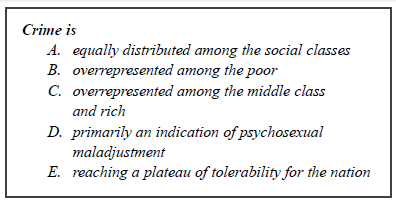 Avoid absolutes such as never and always when more vague choices are included
Irrelevant Difficulty
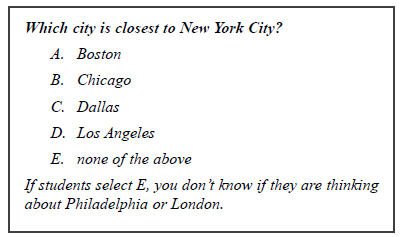 General Guidelines
Make sure the item can be answered without looking at the options OR that the options are 100% T or F

Include as much as possible in the stem and keep options short

Avoid ‘tricky or complex” items

Write items that are grammatically consistent and compatible with stem
Choices in logical or alphabetical order
Plausible distracters and about the same length

Avoid absolutes as well as vague terms (usually, frequently)

Avoid negatively phrased items (except or not in the lead-in)
Basic Science Content
Use experimental and clinical vignettes
Focus items on key essential concept and principles
Test material that is relevant to the clinical clerkship
Avoid items that only require recall of isolated facts
Avoid esoteric or interesting topics that are not essential
Basic Science Content (ex.)
Guidelines for Clinical Science Item Content
Test application of knowledge using clinical vignettes to pose medical decisions in pt. care settings
Mechanism of disease
Diagnosis
Management

Focus on common or potentially catastrophic problems (avoid zebras)

Pose clinical-decision making tasks

Avoid situations so difficult they would only be handled by a subspecialist
Diagnosis ex.
….is the most appropriate next step in diagnosis


….most likely to confirm the dx.
Goal: Understand the common laboratory and blood smear findings in hemolytic anemia
Goal 2: Understand the clinical presentation of G-6PD deficiency
LABORATORY EVALUATION:Suspected Hemolytic AnemiaKnow this slide
Initial suspicion
CBC with MCV
Reticulocyte count (retic. count)
Review peripheral blood smear
Nucleated red cells, reticulocytosis
Secondary tests
Bilirubin-total and indirect
Lactate Dehydrogenase (LDH)
Haptoglobin
Urinalysis for hemoglobin (hemoglobinuria)
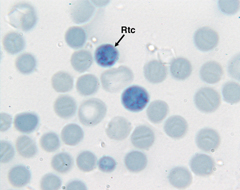 Stain for reticulocytes
G-6PD: Oxidant stressors lead to intermittent hemolysis
Drugs
Sulfa compounds, antimalarials, nitrofurantoin
 Many others

Infections

Favism
Restricted to Mediterranean 
    variant

All patients with favism are G6PD deficient, but many G-6PD deficient patients do not have favism
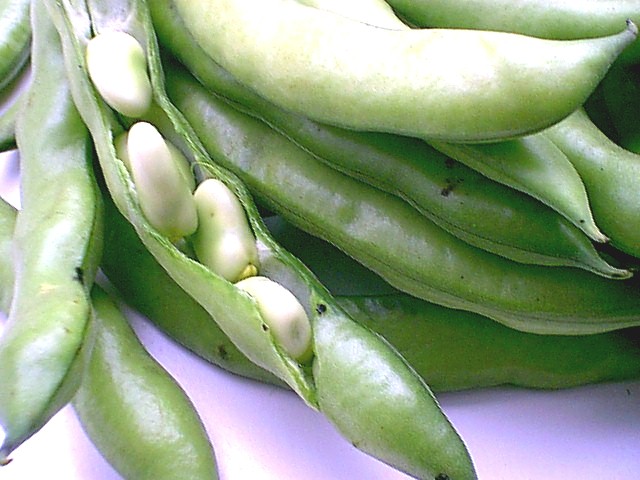 A 68 year-old male was recently diagnosed with Stage 0 chronic lymphocytic leukemia (CLL).  His initial WBC was 23,000/mm3 with 78% lymphocytes.  His hemoglobin, hematocrit, and platelet count were normal.  He was not prescribed any therapy and takes no medications.
 
The patient presents five months after diagnosis complaining of extreme fatigue, intermittent chest pain and dyspnea on exertion.  He denies fevers, chills, sweats or weight loss.  On physical exam he is noted to have jaundice, scleral icterus, and splenomegaly.  No lymphadenopathy is appreciated. The following laboratory data are obtained:
 
Laboratory studies:		Pt  result		Reference interval
 
Hemoglobin			9.1 g/dL		12-16 g/dL
Hematocrit			27%		36-48%
MCV				108 fL		80-100 fL
WBC count			28,000/uL		4,500-10,500/uL
Platelet count			162,000/uL	150,000-450,000/uL
Reticulocyte count (uncorrected)	8.0%		0.5-1.8%
Total bilirubin			2.3 mg/L		=<1.2 mg/dL
Direct bilirubin			0.8 mg/dL		=<0.3 mg/dL
Lactate dehydrogenase (LD)		733 U/L 		=<200 U/L
Coombs test
	With anti-IgG reagent		Strongly positive	Negative
	With anti-C3d reagent		Weakly  positive	Negative
 
Which of the following peripheral smear images is expected ?
Goal: Understand the common laboratory and blood smear findings in hemolytic anemia
Goal 2: Interpret the results of the Coombs test in the evaluation of autoimmune hemolytic anemia
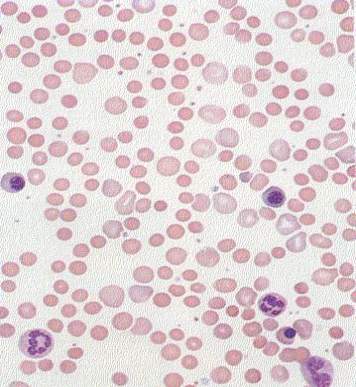 A.
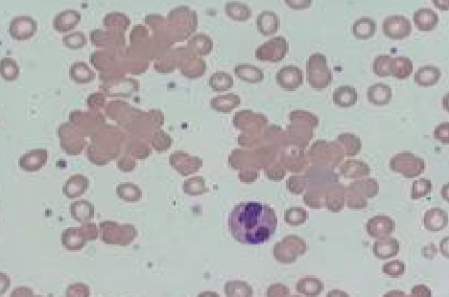 C.
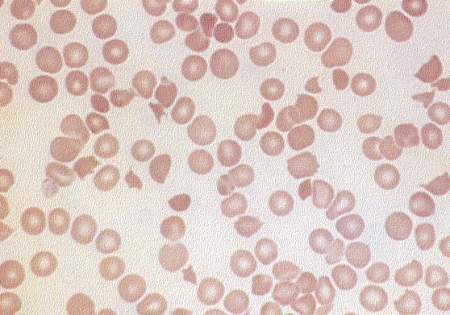 D.
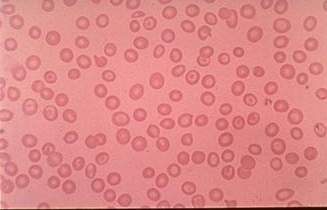 B.
Classic Blood Smear Findings (Know these smears and associated diseases)
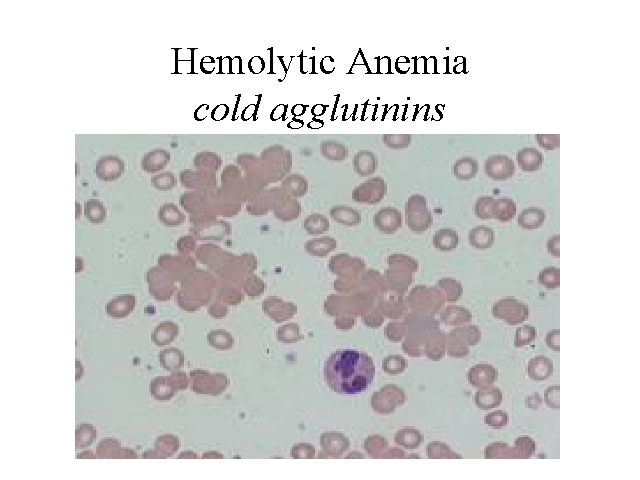 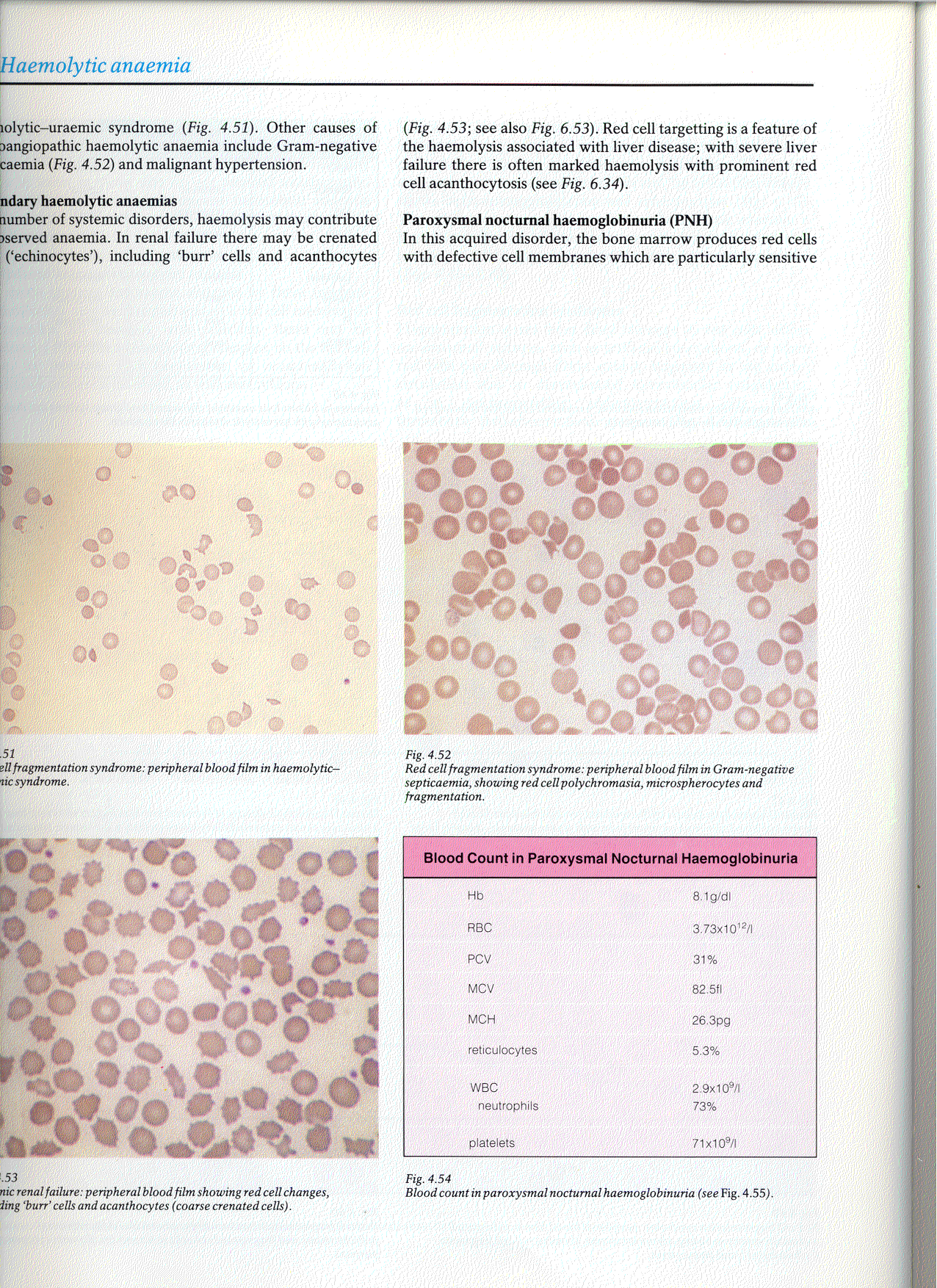 RBC agglutination
Schistocytes
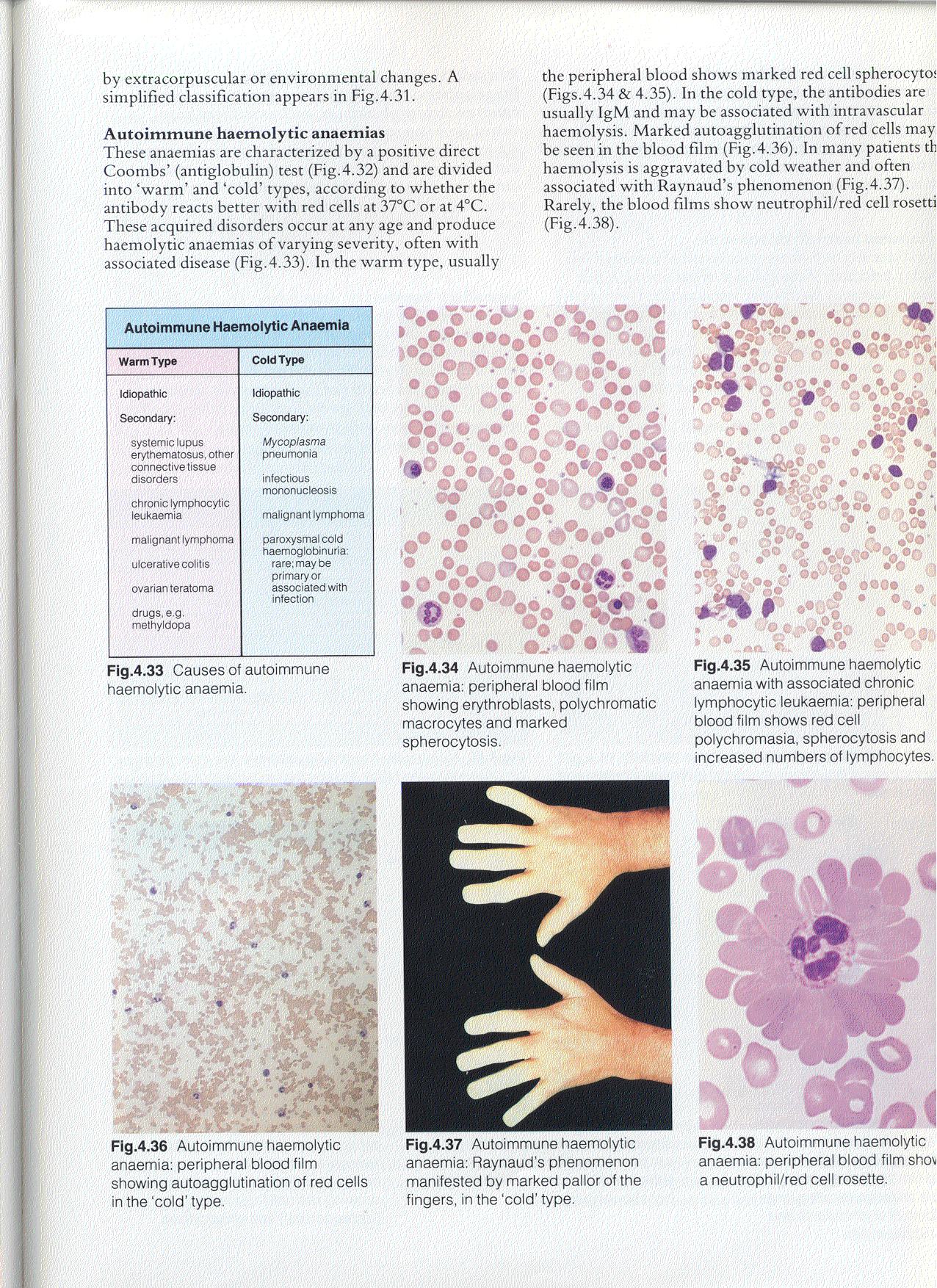 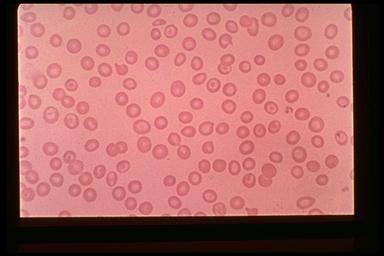 Spherocytes
Target cells
Coombs test
Understand this test
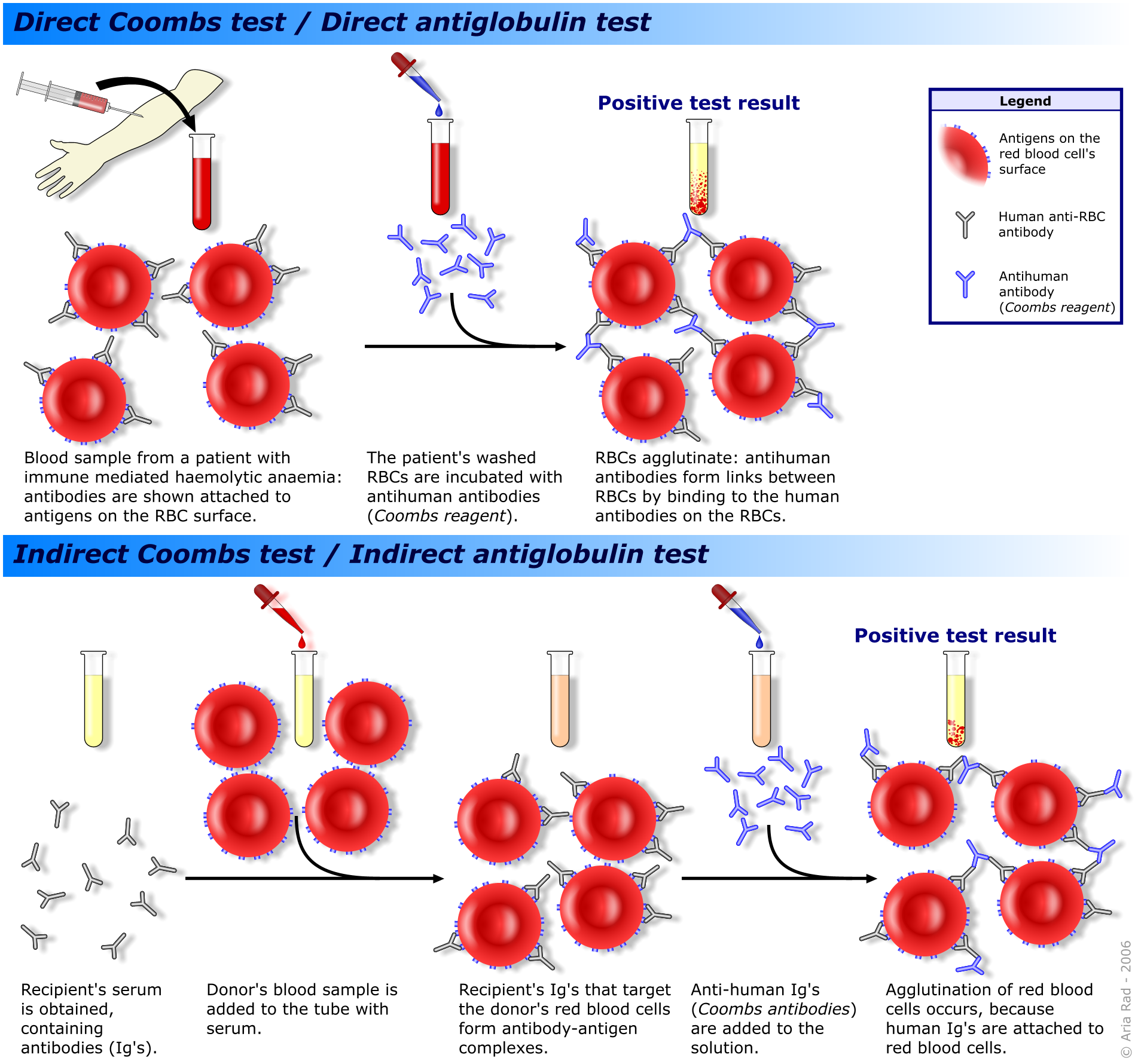 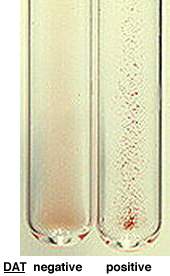 IgG, C3 or both
Often the first test sent in the evaluation of hemolytic anemia unless the etiology is already known
Coombs Test Results Examples
Warm  Autoimmune hemolytic anemia
IgG		3+ (strong)
C3		negative or weak (1+)

Cold agglutinin disease
IgG		negative  
C3		3+
A 21 year-old male with hereditary spherocytosis is seen in the emergency room for increased lethargy, fatigue, and low grade fevers which have developed in the last week.  He does not recall any sick contacts, but works fulltime in a daycare facility.  He has no pets and has had no recent travel.  He is compliant with his only medication, folic acid 2.5 mg daily.  His baseline hemoglobin is 10-11 g/dL (reference interval 11.5-16 g/dL). On exam he is afebrile and has pale sclera.  There is no lymphadenopathy or splenomegaly. Laboratory data are shown below:

 
Laboratory studies:		Pt  result	Reference interval
Hemoglobin			4.2 g/dL		12-16 g/dL
Hematocrit			13%		36-48%
MCV				95 fL		80-100 fL
WBC count			4,900/uL	4,500-10,500/uL
Platelet count			164,000/uL	150,000-450,000/uL
Reticulocyte count 		0.1%		0.5-1.8%

What is the most likely cause of his worsening anemia?
A) Warm autoimmune hemolytic anemia
B) Folic acid deficiencyC) Vitamin B12 deficiency
D) G6PD deficiency
E) Parvovirus B19 infection
Goal: Understand the complications of hereditary spherocytosis
Goal 2: Recognize the aplastic crisis as a complication of hemolytic anemias
CLINICAL PRESENTATION:Commonly (not always) associated with hemolytic anemiaKnow this slide
Jaundice

Scleral icterus

Gallstones
bilirubinate

Splenomegaly
LUQ pain, early satiety
Depends on etiology

Leg ulcers

Acute crisis
 ex. Aplastic crisis, megaloblastic crisis
Parvovirus: Fifth’s disease and Aplastic Crisis in a patient with a chronic hemolytic anemia
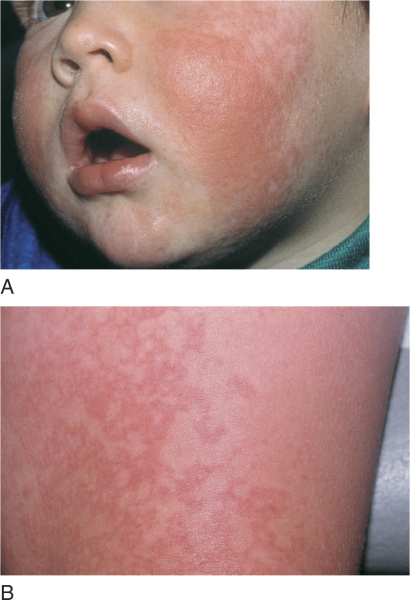 Giant pronormoblast
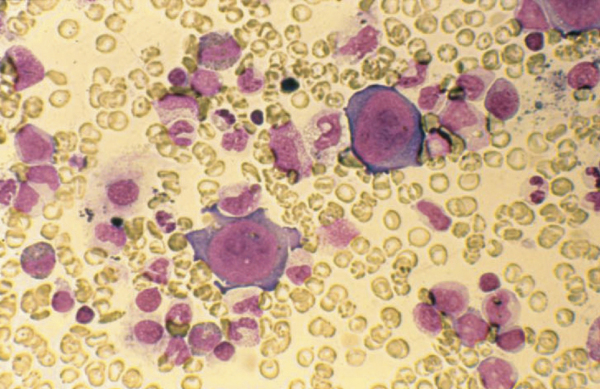 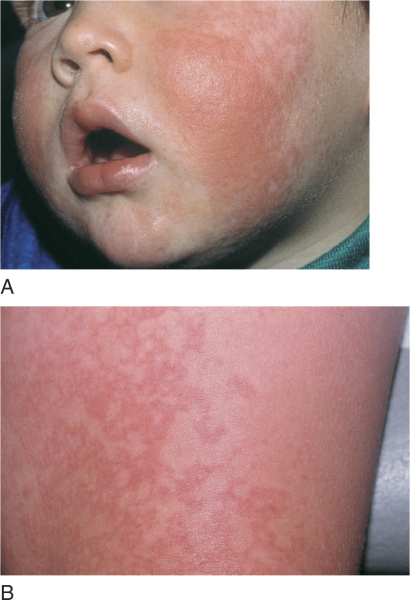 You are asked to provide hematology consultation to evaluate anemia in a 34 year old hospitalized female.  She was admitted with fevers, chills, and sweats.  She admits to using intravenous heroin and is subsequently diagnosed with endocarditis of the tricuspid valve.  Multiple sets of blood cultures are growing methicillin sensitive staphylococcal aureus (MSSA) at the time of your consultation.  Her examination shows track marks on her arms and splinter hemorrhages at the nail beds.  Her C-reactive protein and westergren sedimentation (WESR) rate are markedly elevated.  She denies blood in her urine, stool or heavy menstrual periods.
 
Laboratory studies:		Pt  result		Reference interval
 
Hemoglobin			10.2 g/dL	12-16 g/dL
Hematocrit			32%		36-48%
MCV				84 fL		80-100 fL
WBC count			9,900/uL	4,500-10,500/uL
Platelet count			194,000/uL	150,000-450,000/uL
 
Which of the following additional laboratory results would be consistent with the most likely etiology of her anemia?
A.) Elevated percent (%) iron saturation
B.) Elevated total iron binding capacity
C.) Elevated reticulocyte count
D.) Elevated hepcidin
E.) Decreased ferritin
Goal: Understand the laboratory studies used to diagnosis iron deficiency, anemia of chronic disease/inflammation, and iron overload
Anemia of Chronic Disease/ Inflammation: CausesKnow this slide
Infection
Subacute bacterial endocarditis

Inflammatory disorders
-ex. SLE, rheumatoid arthritis, Crohn’s disease

Malignancy
Not seen in chronic noninflammatory medical illness such as hypertension, high cholesterol, well controlled diabetes
Pathogenesis
Cytokine mediated (e.g. IL-6, IL-1, TNF-α)

Key is IL-6 mediated increase in hepcidin levels
Hepcidin is the key negative regulator of iron absorption and macrophage iron release
Site of hepcidin production
-
-
**
Iron studies summary – Laboratory Evaluations—Know this slide
**
A 32 year-old African American women is sent to you for evaluation of anemia.  She has been complaining of excessive fatigue and dyspnea on exertion for the past month.  She has had 5 prior uncomplicated pregnancies. Her menstrual cycle is unchanged and described as heavy and lasting at least 6 days.  She has no other medical problems.  Her mother was anemic when she was younger, but this has resolved.  She has no obvious toxin, travel, or pet exposures.
Prior CBC values were located for the patient and had always previously been normal.
The following laboratory data are obtained:


Laboratory studies:			Pt  result		Reference interval
Hemoglobin			11.1 g/dL		12-16 g/dL
Hematocrit			33%		36-48%
MCV				73 fL		80-100 fL
WBC count			9,900/uL		4,500-10,500/uL
Platelet count			401,000/uL	150,000-450,000/uL
Reticulocyte count:			1.7%		0.5-1.8%
	
Which of the following is the most likely diagnosis?
A.)Alpha-thalassemia
B.)Iron deficiency anemia
C.)B-12 deficiency
D.)Anemia of chronic disease (ACD)
E.)Beta-thalassemia
Goal: Identify the common causes and underlying defects leading to iron deficiency, anemia of chronic disease/inflammation and iron overload

	Goal 2: Understand the laboratory studies used to diagnosis iron deficiency, anemia of chronic disease/inflammation, and iron overload
Common Causes of Iron DeficiencyKnow this slide
Blood loss
Menstrual
GI>>>GU>>Pulmonary

Increased demand
Pregnancy
Rapid growth

Malabsorption
Achlorhydria
Gastric bypass
Celiac sprue

Poor Dietary Intake
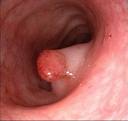 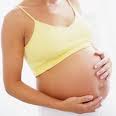 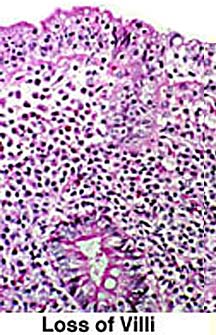 Laboratory studies  (know this slide)
*Total iron binding capacity:  a reflection of serum transferrin
You are asked to evaluate a 78 year-old African American female who presents with poor balance, gait instability, and declining memory.  The only past medical history is resection of part of her ileum for prior perorated diverticulitis.  

She has no personal or family history of autoimmune or hematologic disorders.  Her only medication is a multivitamin with iron.

On examination you note pallor, glossitis, and loss of distal vibratory sensation. 

Laboratory studies:			Pt  result		Reference interval
Hemoglobin			9.1 g/dL		12-16 g/dL
Hematocrit			28%		36-48%
MCV				114 fL		80-100 fL
WBC count			3,900/uL		4,500-10,500/uL
Platelet count			136,000/uL	150,000-450,000/uL
 
Which of the following would be supportive of the most likely diagnosis?
A.)Low folate
B.)Hyposegmented neutrophils
C.)Anti-parietal cell antibodies
D.)Elevated methylmalonic acid
E.)Low homocysteine
Goal: Define the characteristics, clinical features,  and laboratory findings of the megaloblastic anemias including:
 
	B12 –function, absorption, diagnosis and deficiency
	Pathophysiology and laboratory evaluation of pernicious anemia
Megaloblastic anemiasKnow this slide
B-12 deficiency
May take years to develop
Often due to poor absorption
Folate
Onset can occur within months
Often due to poor nutritional intake or increased demand
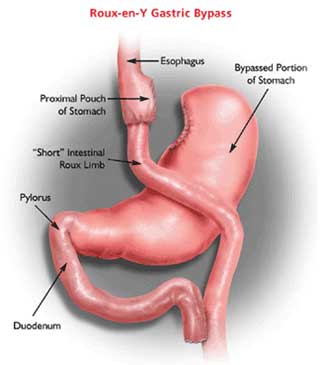 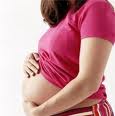 Subacute Combined Degeneration
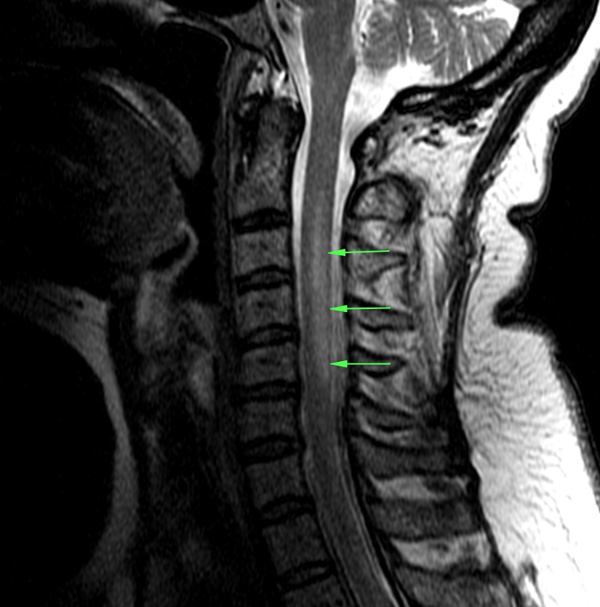 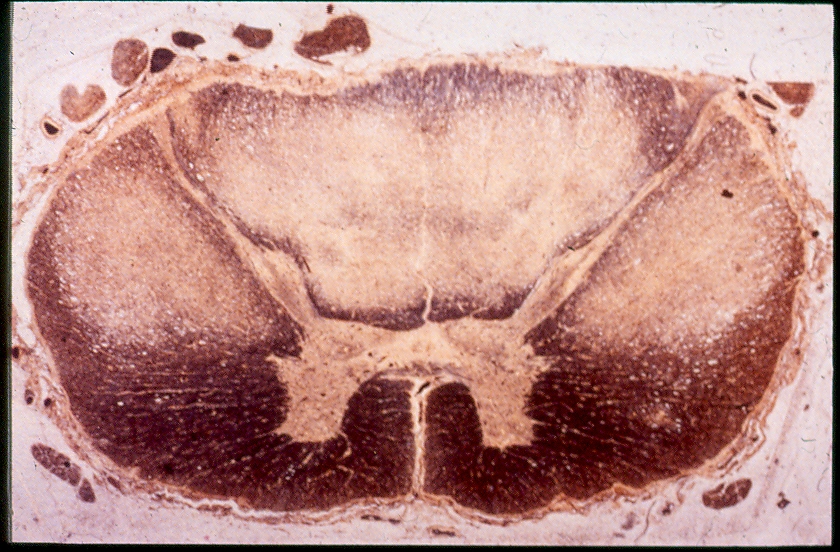 Note neurologic findings are found in B-12, but not folate deficiency
Megaloblastic Anemia: 
Laboratory Studies 
Know this slide
Macrocytic anemia
MCV typically between 110-130 fL

Pancytopenia in some cases

Peripheral blood smear

Anisocytosis and poikilocytosis of the red blood cells
Macro-ovalocytes
Hypersegmented polymorphonuclear neutrophils
>5 lobes
Vitamin B12 Deficiency 

Most common cause is an abnormality of the gastrointestinal tract
		- Intrinsic factor deficiency
  gastrectomy or disease (H. pylori)
  autoimmune (pernicious anemia)
  elderly
		-  Pancreatic insufficiency
		-  Blind loop with bacterial overgrowth
		-  Ileal absorption defect
food-bound vitamin B12 in elderly
 resection or disease (Crohn’s)
Laboratory Evaluation of Vitamin B12 Know this slide
  Value less than 200 pg/mL almost always indicates clinical 
  deficiency

  Patients with serum vitamin B12 levels between 	
200-300 pg/mL may have a subclinical deficiency

  Serum levels of homocysteine and methylmalonic acid 	are elevated
Useful in the diagnosis of subclinical B-12 deficiency in the elderly

  Identification of antibodies to intrinsic factor or parietal
                cells in pernicious anemia
A 43-year-old Caucasian woman presents to your office for evaluation of insomnia. 
She has taken iron pills on and off over the past 10 years for persistent anemia.  


Laboratory studies:			Pt  result		Reference interval
Hemoglobin				11.4 g/dL		12-16 g/dL
Hematocrit				33%		36-48%
WBC count				5,200/uL		4,500-10,500/uL
Platelet count				420,000/uL		150,000-450,000/uL
RBC count				5.6 x 106/uL	4.5-5.5 x 106/uL
MCV					64 fL		80-100 fL
Reticulocyte count (uncorrected)		2.9 %		0.5-1.8
Reticulocyte count (corrected)		2.1 %		- - - 
Serum iron				84  ug/dL		40-135 ug/dL
Total iron binding capacity			260 ug/dL		225-430 ug/dL
Iron saturation of transferrin			32%		20-50%
Ferritin				310  ug/L		10-185 ug/L
Total bilirubin				1.0 mg/L		=<1.2 mg/dL

After reviewing the above results a hemoglobin electrophoresis was ordered revealing: 
Hemoglobin A: 94% and hemoglobin A2: 5.8% (normal <3.5%). 
What is the most likely diagnosis?

		A.  Anemia of chronic disease.
		B.  Iron deficiency.
		C.  Sideroblastic anemia.
		D.  Beta-thalassemia minor.
		E.  Alpha thalassemia.
Goal: To understand the diversity of genetic abnormalities and cellular consequences of the thalassemias

Goal:. To understand the diagnostic criteria and clinical consequences of a  and b thalassemia
b thalassemias - are due to over 150 different mutations there result either in the absence of the b globin chain or reduction in the amount of the b globin chain.  Approximately 3% of the world’s population (over 150 million people) carry b thalassemia genes. 

Molecular abnormalities causing b thalassemia include insertions, deletions; nonsense, frame shift, splicing and polyadenylation mutations (see Figure).  

Heterozygous b thalassemia (b+-thalassemia resulting in mild anemia; usually no significant clinical consequences) [thalassemia minor]. 

Homozygous b thalassemia [results in absent (b0) or severely reduced (b+) hemoglobin A]  The classic disease has also been called Cooley’s anemia. (Thalassemia major).
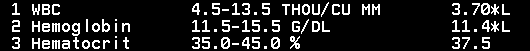 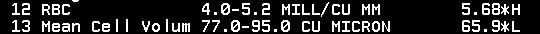 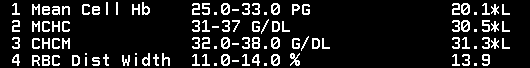 β Thalassemia Minor
Hb A  91.7%
Hb F    0.1%
Hb S    0.1%
Hb A2   8.1% (nl < 3.5%)
β Thalassemia Minor (Trait)  



Mild to minimal anemia

Microcytosis (MCV range: 60-70 fL)

Normal to high RBC count

Target cells, basophilic stippling

Must differentiate from iron deficiency
A 22 year-old man is being evaluated for chronic anemia. 
The peripheral blood smear is shown.

Hemoglobin electrophoresis shows:
 22% hemoglobin A
 68% hemoglobin S
10% hemoglobin A2 (normal: <3.5%). 

What is the most likely diagnosis?
	
A.  Sickle cell trait.
B.  Sickle/alpha thalassemia.
C.  Sickle/beta+ thalassemia.
D.  Sickle/beta0 thalassemia.
E.  Hemoglobin H disease
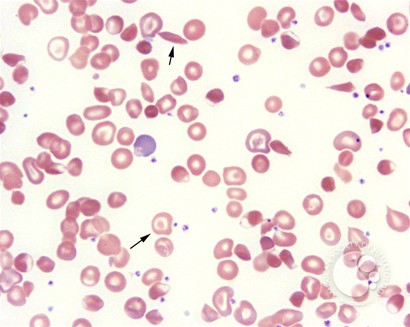 Goal: To appreciate the spectrum of hemoglobin structural abnormalities causing clinical consequence
Goal: To understand the diagnostic criteria and clinical consequences of a  and b thalassemia
Types of Sickle Cell Disease
Sickle cell anemia (Hb SS) is the most common
There are other genotypes
 Hb S- Thalassemia
 Hb SC
 Hb SD
Laboratory Diagnosis
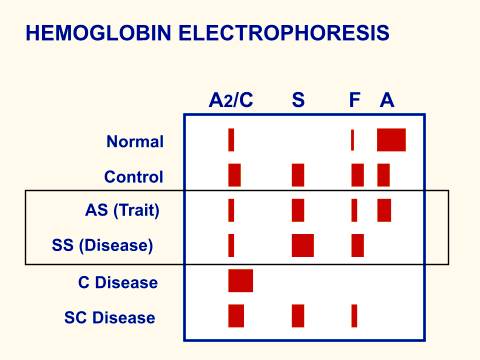 Conclusion
Case based questions
Clinically relevant
Covered in course goals and objectives and curriculum


Accurately formatted
Appropriate distracters

Review questions with students after 
Explanation for correct and incorrect answers
An 18 year old woman is referred to you from the University Student Health Center. 
She has hemoglobin SC disease and had a splenectomy at age 8 due to splenic sequestration. You instruct her to fill a prescription for an antibiotic (ampicillin) to have on hand in case she has a temperature of =>1020 F or shaking chills (and she must then proceed to the Emergency Department). In selecting the antibiotic, infection from which micro-organism are you attempting to prevent?

	A.  Salmonella enteritidis. 
	B.  Staphylococcus aureus.
	C.  Clostridium perfringens.
	D.  Streptococcus pneumonia.
	E.  Plasmodium falciparum.
Goal: To understand the clinical consequences of sickle cell disease (including double heterozygotes) and sickle cell trait
NOTES
Chronic hemolytic anemia  (Hb usually 6-8 g/dL): the anemia tolerated because of decreased O2 affinity of Hgb; anemia is actually protective because of reduced blood viscosity.  The anemia first manifests by 6-9 months and is normocytic to slightly macrocytic (because of reticulocytosis and a tendency toward folate deficiency).  Jaundice, pallor, and gallstones are common.

Increased risk of infections:  The function of the spleen is impaired because of repeated infarcts, and the Hb SS patient is particularly prone to infection due to encapsulated organisms. A leading cause of death in young patients used to be pneumococcal infections during the first 3 years of life (reduced incidence with prophylactic penicillin and vaccination). The spleen is commonly infarcted by age 5.